PRESENTATION BEFORE THE LIAISON OFFICER NETWORK FOR CONSULAR PROTECTIONPanama City, Panama, June 19, 2012
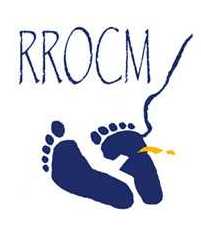 Access to Justice
Migrant populations have no technical defence when facing administrative, quasi jurisdictional, or judicial processes.  

Interventions by consular officers are required to provide assistance to nationals of their country in the receiving State, facilitating advice, representation, and/or accompaniment.
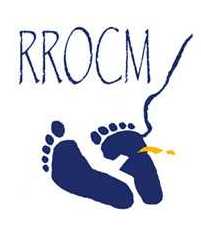 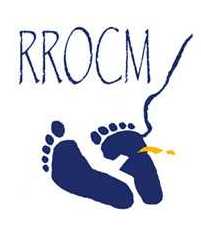 Options to Consider
We express our concern regarding the mechanism being promoted by some States through their consulates of establishing partnerships with particular law firms.  The risk is that consular protection actions – widely developed based on Advisory Opinion No. 16 (guaranteeing due process) – could be delegated completely). 
 
Member States of RCM are urged to consider adopting the role of Cultural Attaché to provide  guidance to nationals in the country of employment, as well as information that is useful for their performance at work and to safeguard their rights.
Best Practice…..
We have observed that States have expanded their consular networks through mixed consulates in Mexico.  We urge States to expand the consular network in the United States and in countries of transit and destination, with the aim of promoting assistance to migrant populations.
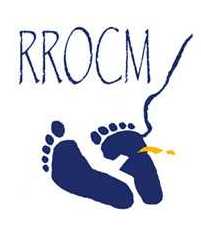 Inter-institutional Coordination
The existence of migrants – adults, boys, girls, and adolescents – has been observed that no longer have the means to continue travelling or return to their country of origin, thus requiring humanitarian aid provided through consulates in transit countries. 

We are concerned about the fact that, given the competencies of consular protection, States are not developing mechanisms to follow up on migrant populations in their processes of reintegration, assistance, and protection.  We believe that, while follow-up is not a function of consulates, mechanisms should be developed to coordinate efforts and exchange information with relevant institutions that could ensure protection for migrants with the aim of improving their living conditions.
Continued….
We express our concern regarding the absence of provisions by States to allocate funds to the budgets of consulates.  We have observed that in many cases, while consulates are fund-raising channels (through charging fees), no percentage is allocated to them to ensure the availability of the resources required to strengthen consular actions.
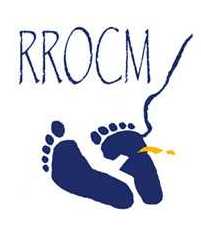 Lack of Protection for Consular Officers
In performing consular functions, sometimes the integrity of consular officers is endangered.  However, no previously established protection actions – or, in the best-case scenario, security protocols – exist.
    
    It would be convenient to explore the use of protection mechanisms for human rights protectors to protect consular officers.  RNCOM could facilitate relevant information, training, and specific related experience.
Consular Protection for Boys, Girls, and Adolescents
While countries have implemented the protocol on refoulement of boys, girls, and adolescents that reflects the spirit of ensuring the Child´s Best Interest, we have observed that in complying with this protocol boys, girls, and adolescents are delivered to their relatives.  In this regard, we agree with some initiatives by States to follow up and monitor the reintegration of boys, girls, and adolescents into their families.  Therefore, we urge States to develop mechanisms to involve government institutions to provide support and assistance to families, with the ultimate goal of ensuring the Child’s Best Interest.
Continued….
We express our concern about the lack of protection for boys, girls, and adolescents that have returned to their families in more vulnerable situations (amputations, disease, malnutrition, psycho-social assistance needs) and for those that do not have a family to reunite with upon their return.
Regularization Processes
Regularization and documentation processes have been developed for irregular migrants by several States.  However, while States are providing minimum guarantees in an established timeframe, these guarantees are insufficient to ensure the protection of migrant populations and their integration into society.  We propose that, in view of these new regularization experiences, the impact of the regularization processes on migrant populations should be monitored and assessed.

We are concerned that some States have not ratified the Hague Convention for the Suppression of Legalization on Foreign Public Documents (Apostille Convention).  We urge governments to ratify this Convention.
Continued…
We have observed that limitations exist in some Member States of RCM for access to consular services:
Access to national documentation required for regularization
Facilitating consular services for the population
Mechanisms should be developed together with the United States to discuss comprehensive migration legislation, with the aim of promoting the protection of migrant populations.  Once this discussion has advanced, we consider that it is important to grant TPS to Guatemala since this country – as the other Central American countries that have already been granted TPS – fulfils the requirements to be eligible for this benefit.
Identifying Missing Persons
Processes have been developed through civil society organizations to identify bodies of deceased persons and locate missing migrants in Mexican territory, with participation of States.  We urge States to follow up on these experiences in order to envision institutionalization processes. 
We are concerned about the discretional manner in which the bodies of deceased migrants are identified and repatriated.  We urge States to establish a protocol for the identification of bodies of deceased persons through the development of a data bank on missing migrants (MNL) and use of DNA samples to identify the deceased persons.  In this regard, is important that States consider allocating financial resources from their budgets to develop this protocol, repatriate and deliver deceased persons, and compensate the families of the deceased.  In order to help develop this protocol, the “Agreement on Inter-institutional Cooperation for the Establishment of Mechanisms to Exchange Information about Missing Migrants and Unidentified Bodies” could be shared through RNCOM.